Акмуллинская олимпиада по физике 7 класс, 2 тур
Шаехова Эльвина
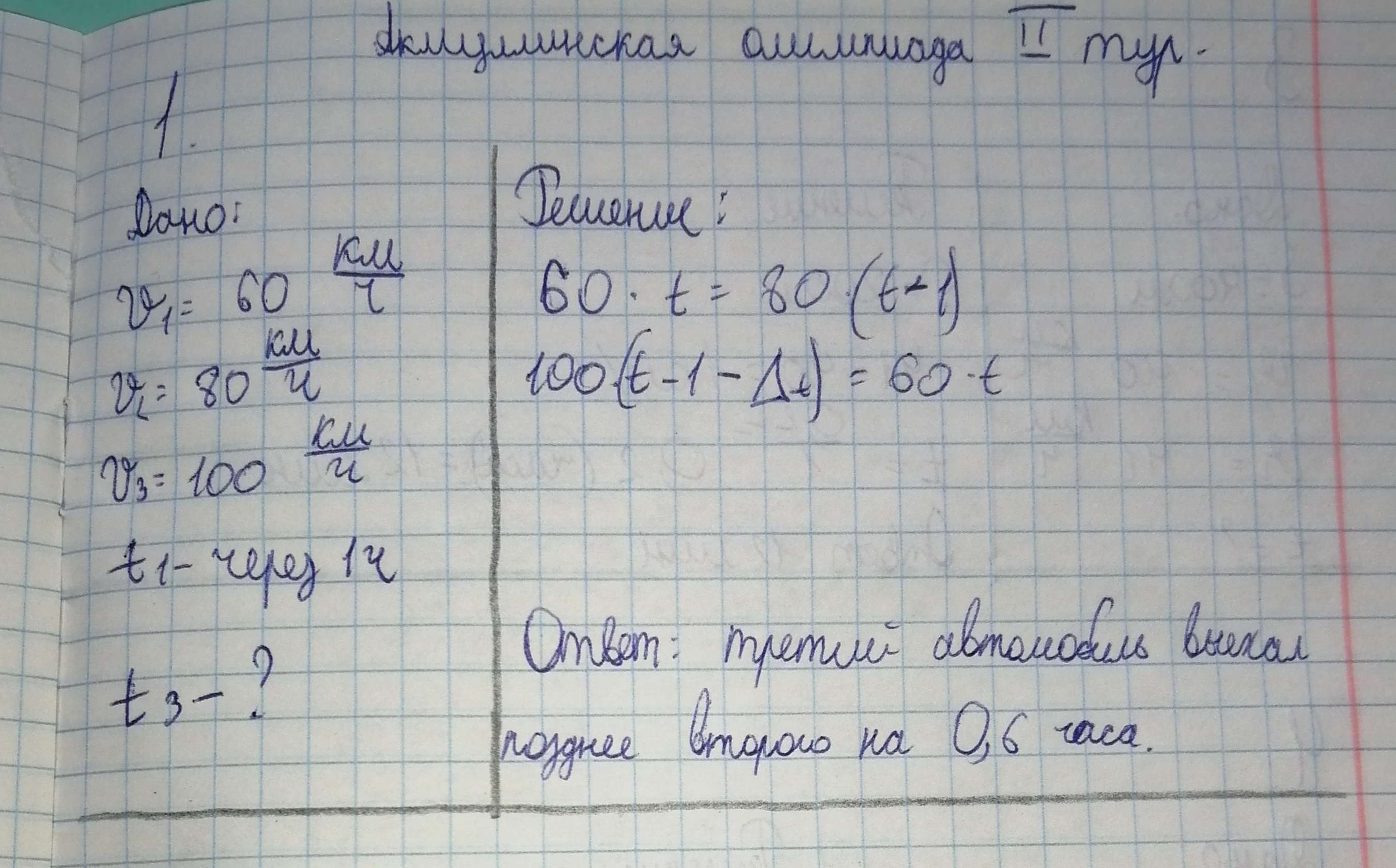 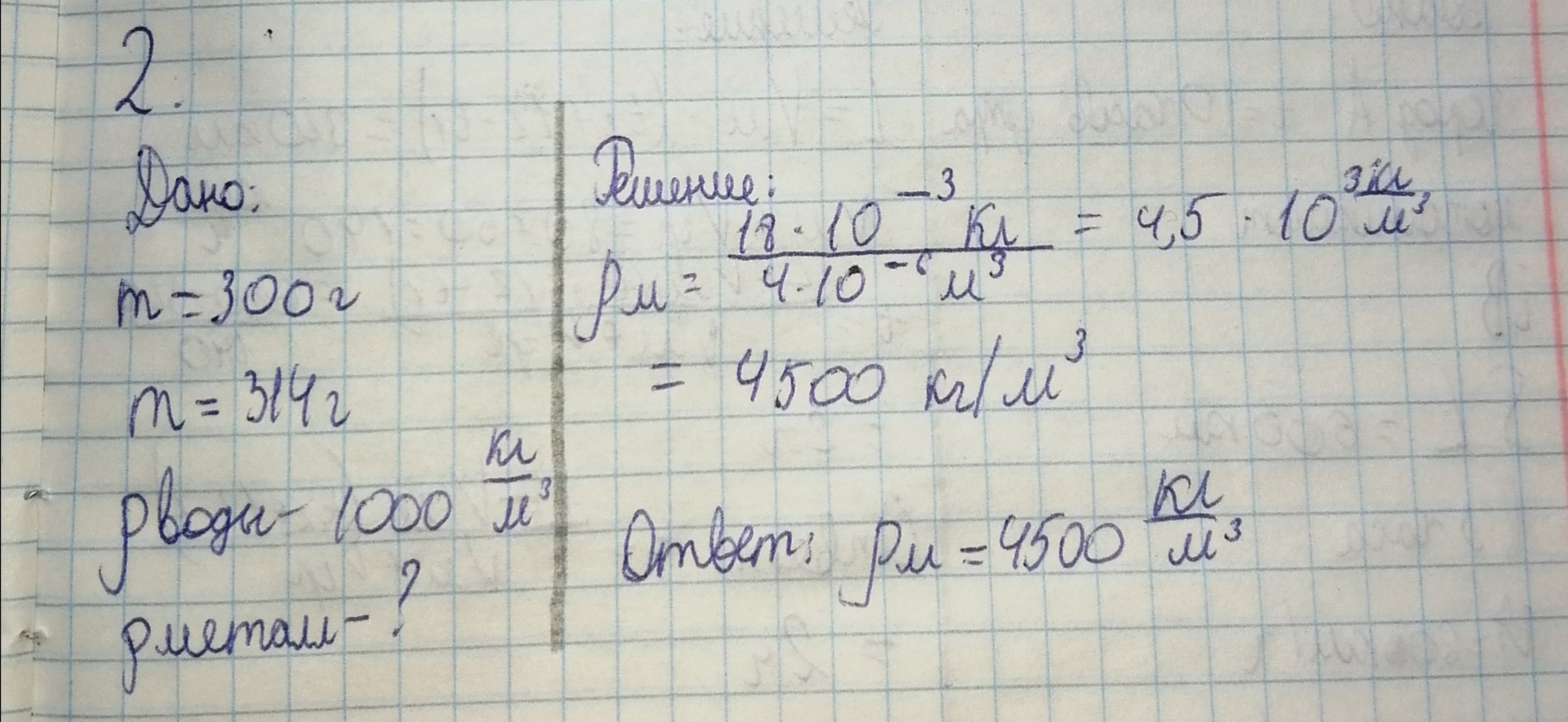 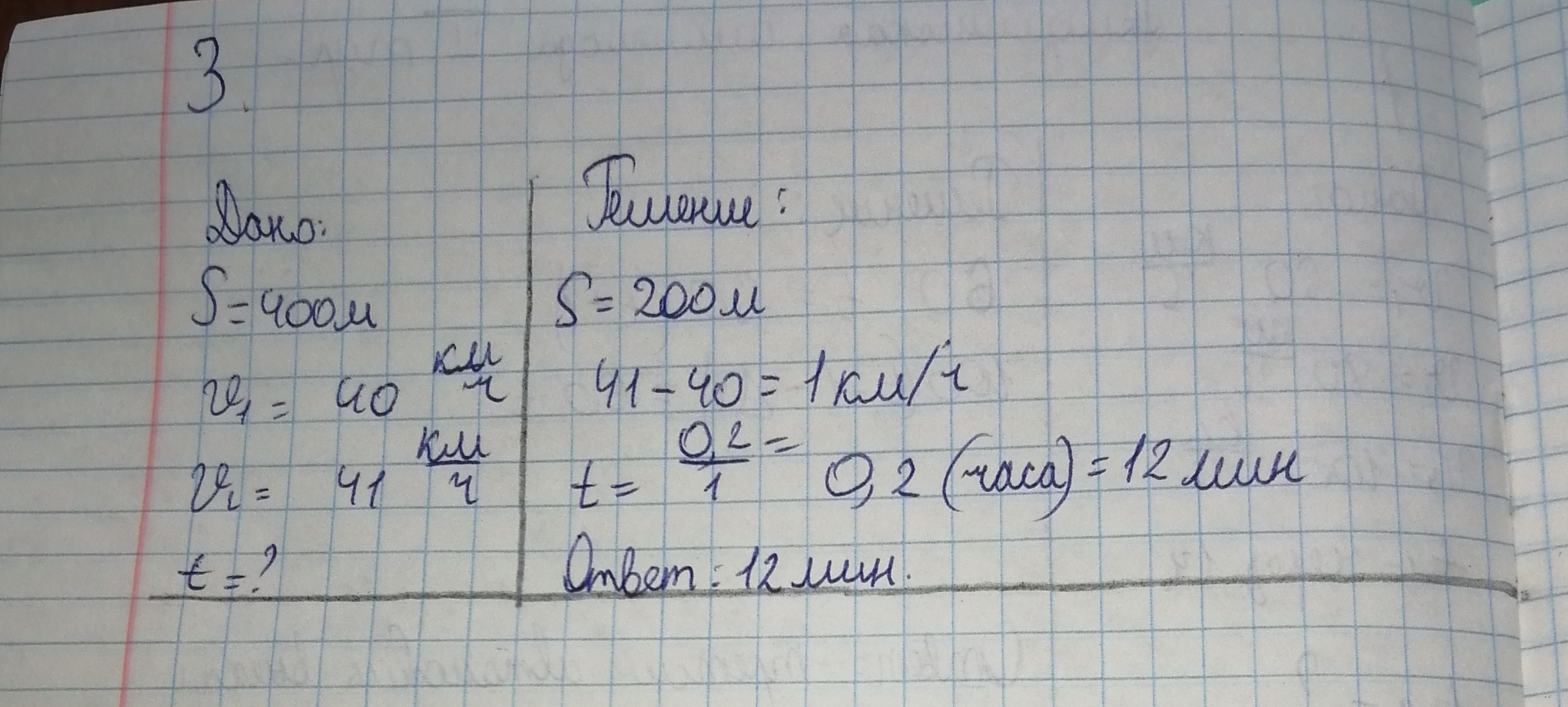 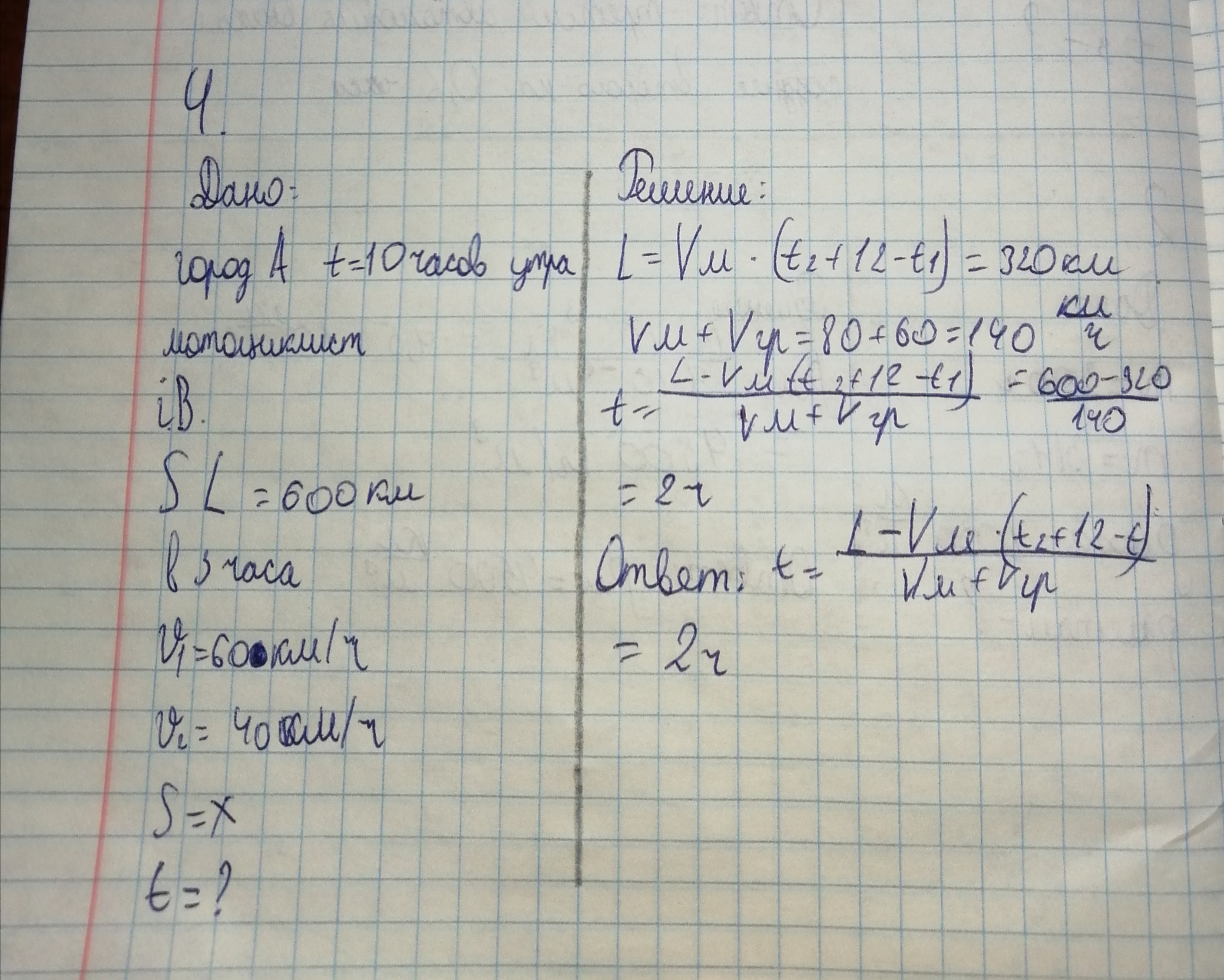